リハサロン鳥越通信
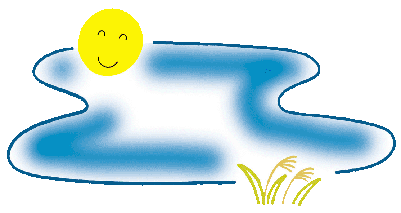 令和元年
秋号
№57
Rehabilitation
Letter ～手紙～
And Salon
☺敬老の日
9月16日は「敬老の日」
　　ご長寿をお慶び申し上げます。
　　リハトレーナーで下肢筋力を鍛えて
　　外出の機会を増やしましょう。
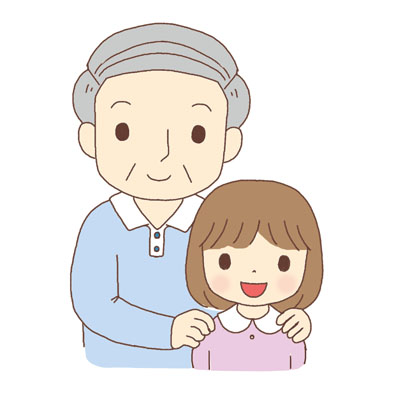 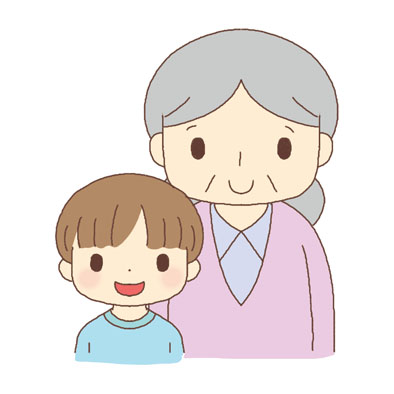 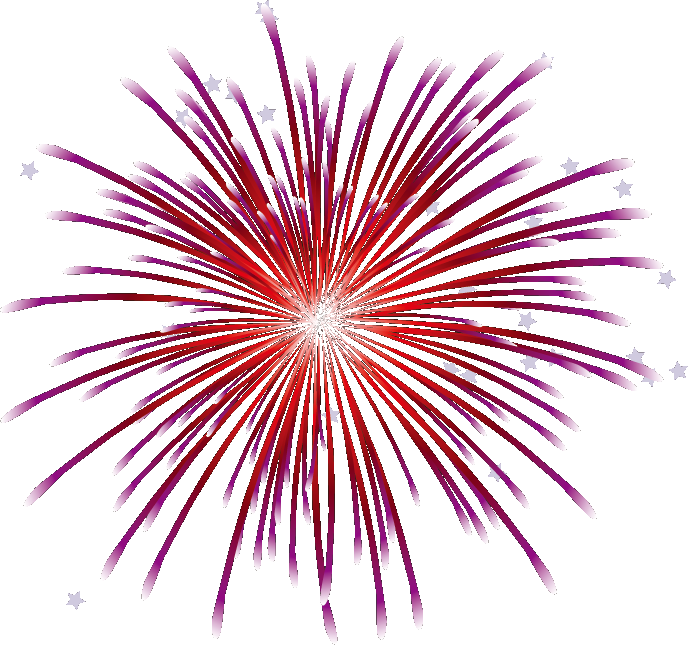 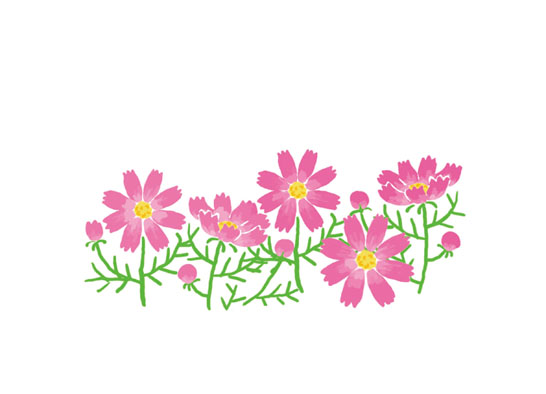 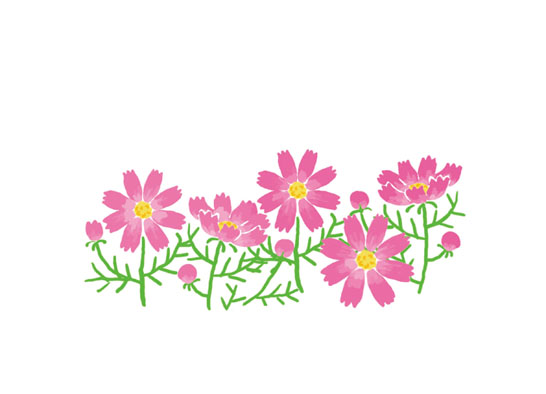 リハトレーナーで
下肢筋力を強化！
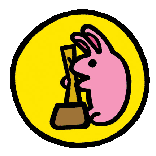 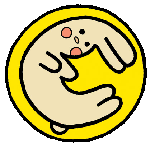 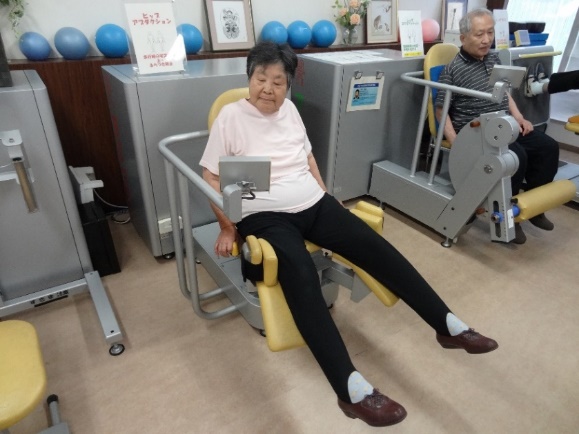 安心安全に機能訓練を続けて
いつまでも若々しく
元気に過ごしましょう！
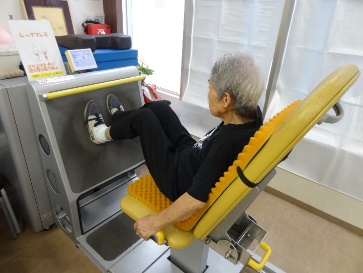 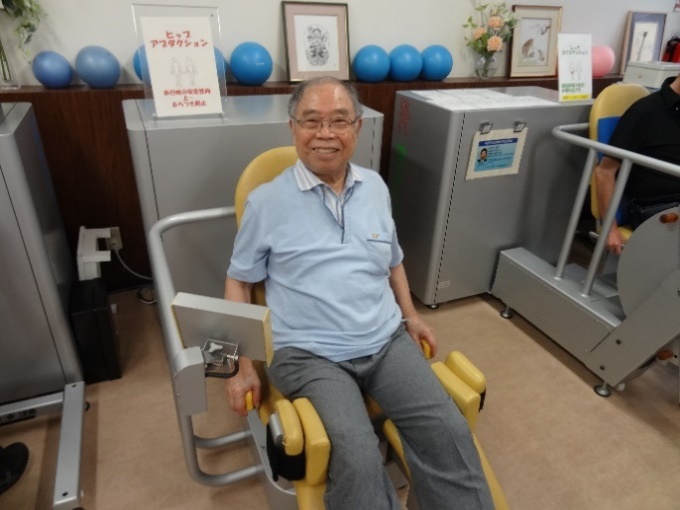 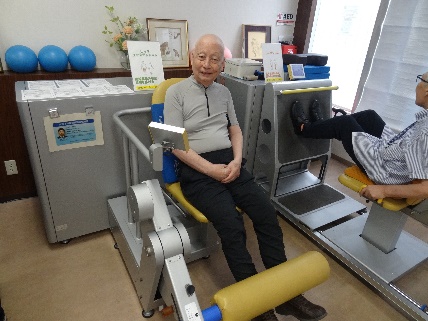 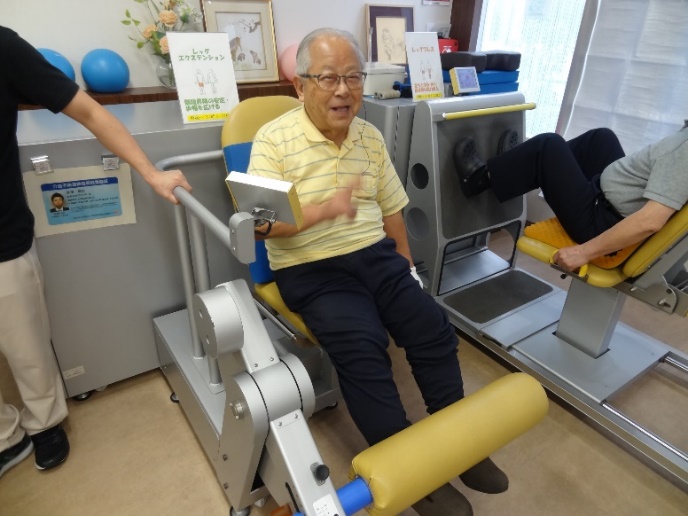 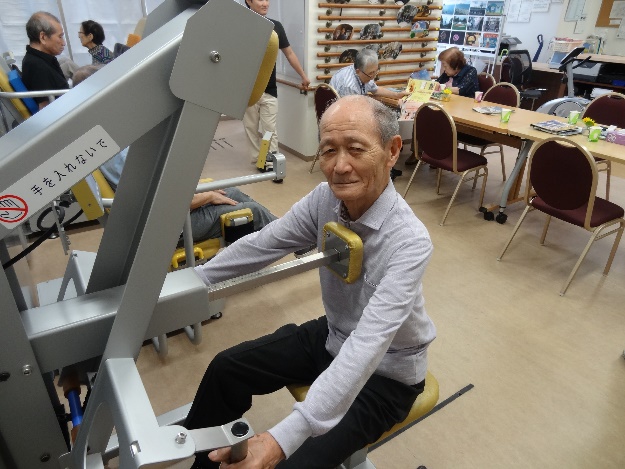 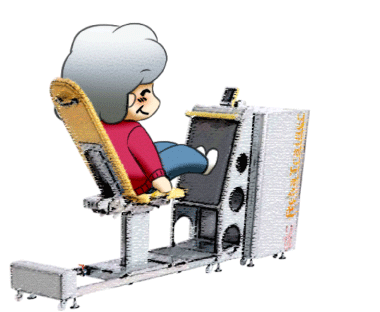 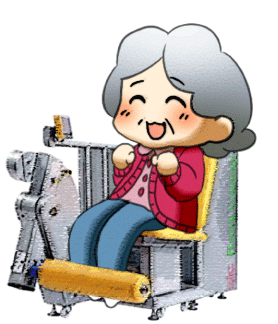 ☺　笑顔で楽しく頑張りましょう　☺
リカベントバイクで
持久力もアップじゃ！
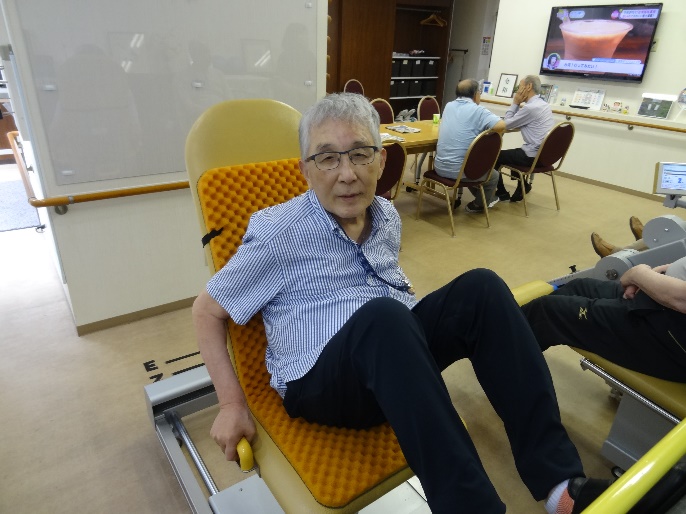 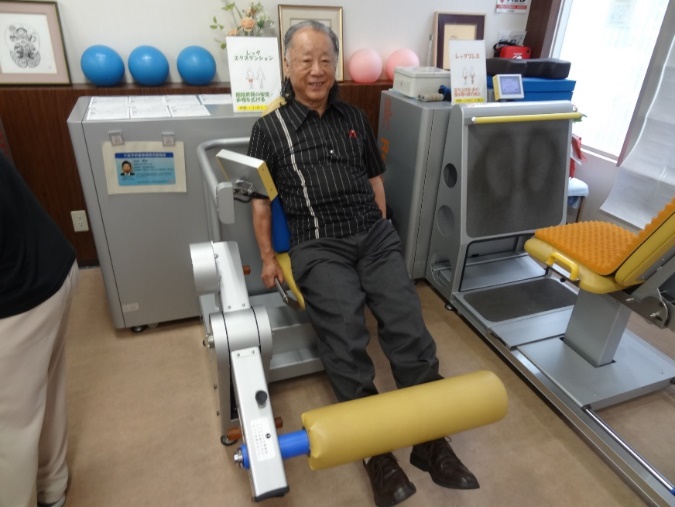 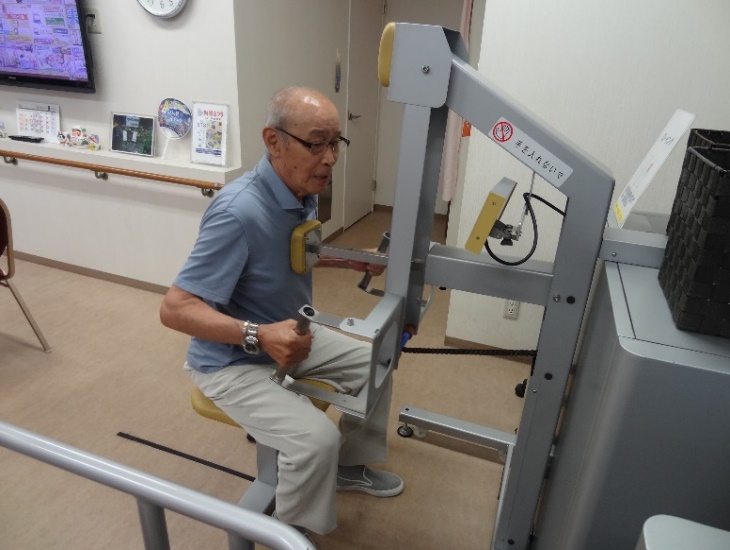 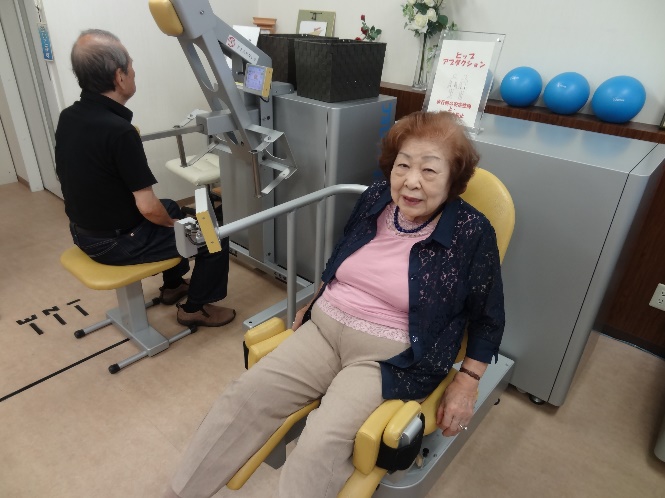 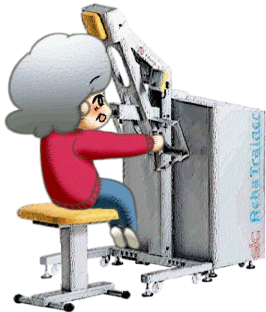 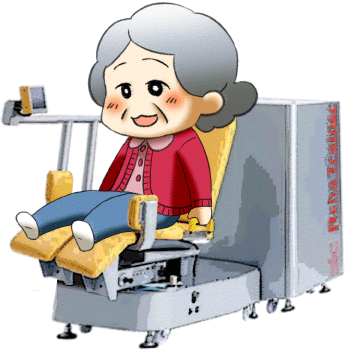 介護保険事業所指定番号：1370603308
TEL:03-5823-4777
リハサロン鳥越
FAX:03-5823-4779
介護予防運動デイサービス
http://www.rehasalon.com
HP
〒111-0054 東京都台東区鳥越1丁目27－８　マストライフ鳥越１Ｆ
mail
w-ito@sic-tky.com
担当者：阿邊・古屋
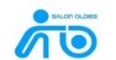 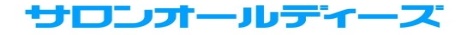 株式会社